Raising ambition and accelerating the delivery of climate financeThird Report of the Independent High-Level Expert Group on Climate Finance
Amar Bhattacharya
SCoP Webinar
13 December 2024
1
The investment imperative
Investment / Spending Requirements for Climate and Sustainable Development 
($ billion per year by 2030, increment from current in parentheses)
SDGs, climate and nature
$5,440 ($3,090)
Climate and nature related investments
$2,440 ($1,890)
Other SDGs
$3,000 ($1,200)
Natural capital and sustainable agriculture
$300
Adaptation and resilience 
$250
Coping with loss and damage
$250
Just transition
$40
Energy transition
$1,600
Sources: Bhattacharya et al. (2024)
2
The investment imperative
Total investment needs by economic regions in 2030 and 2035
The energy transition will demand increased investment across all regions, with the most significant growth occurring in EMDEs outside of China
Clean energy investment needs by economic regions in 2030 and 2035
2x
6x
2x
2x
2x
5x
Clean energy and energy efficiency will be the key drivers of transformation in energy systems
Clean energy investment by sector in EMDEs outside China under a net-zero scenario
5
Source: IEA-IFC (2023), IHLEG estimates
Large savings arise from the shift to a low-carbon, climate resilient economy
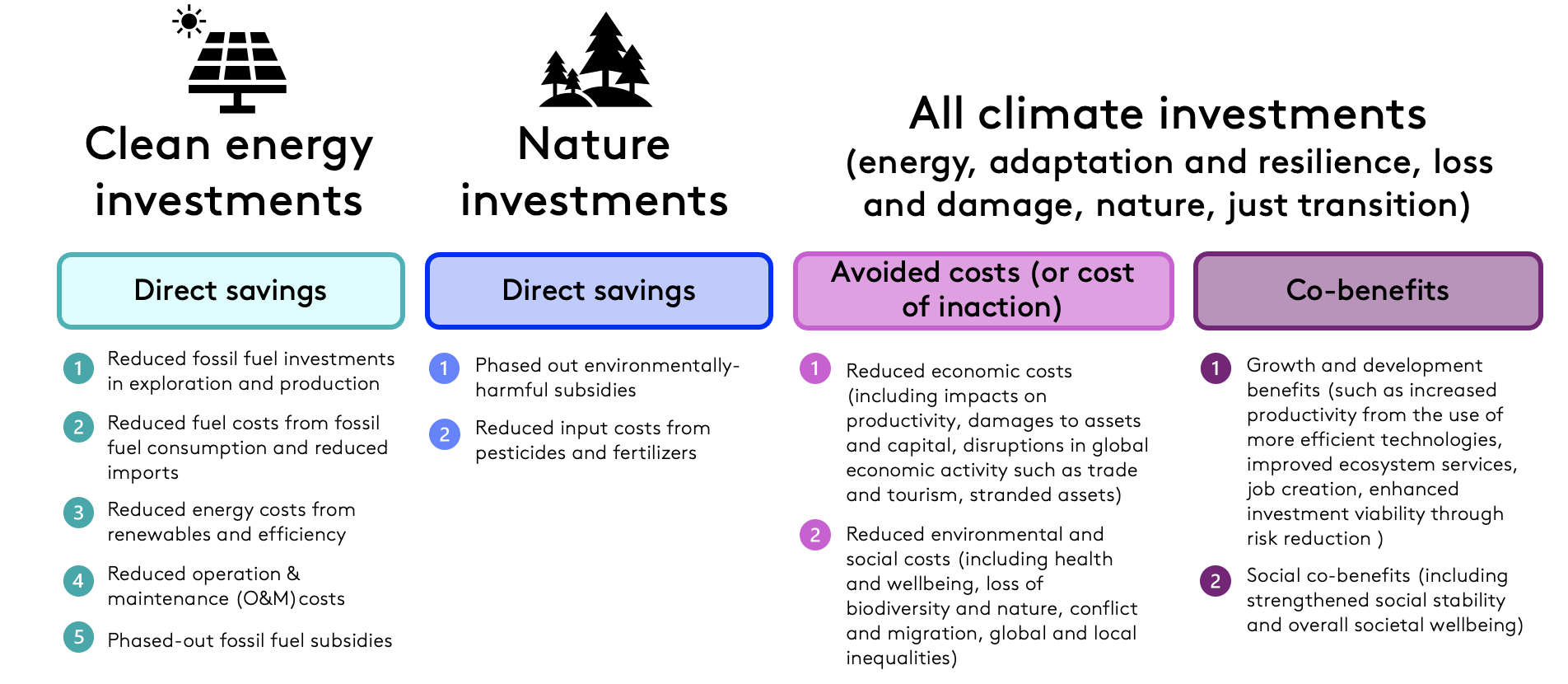 Large savings arise from the shift to a low-carbon, climate resilient economy
Mobilising the necessary financing
Financing the Green Transition ($ billion per year by 2030, increment from current in parentheses)
$800-900
($500-600)
Public finance
x 2.7-3
Domestic resource mobilisation
$1,440 
($1,040)
$550-630
($440-540)
Private finance*
x 5-7
Climate- and nature-related spending requirements
$2,440 
($1,890)
Private finance**
$450-550
($420-500)
x 15-18
MDBs***
$240-300
($160-220)
x 3-3.8
External financing
$1,000 
($850)
Bilateral finance
$80-100
($40-60)
x 2-2.5
South-South cooperation
$30-50
($10-30)
x 1.5-2.5
Other concessional finance
$140-160
($130-150)
x 14-16
Accelerating delivery of the action agenda on climate finance
Unlocking climate investment at scale
well-articulated strategies and transition plans to provide clear direction, including to the private sector
strengthen institutional structures for translating strategies into tangible investment programmes and project pipelines.
sustained policy and institutional reforms to tackle barriers to investment and incentivise the shift to low-carbon climate-resilient development
country platforms, led and owned by countries with the involvement of all stakeholders including DFIs and the private sector, can create the basis to unlock investments and to accelerate and scale up climate finance with transformational impact.
Managing debt and fiscal space
Elevated debt burden presents finance ministers with a dilemma – retrench fiscally or increase mitigation and adaptation spending. Between these two extremes are many possible pathways, with solutions tailored to different circumstances.
tackle the vicious cycle between climate and debt vulnerability, particularly in low-income countries.
Debt Sustainability Assessments (DSAs) will need to consider both growth impacts and financial risks.
9
Accelerating delivery of the action agenda on climate finance
Boost domestic resource mobilisation
There is major scope to raise tax revenues in many EMDCs.
Carbon pricing and elimination of harmful subsidies provides tremendous potential to raise revenues during the transition while efficiently providing incentives to reduce emissions.
All of these measures will require strong international tax cooperation.
Mobilising private finance at scale and reducing cost of capital
the public and private sector need to strengthen collaboration to develop sectoral investment plans and co-create project pipelines.
scaling up and replicating more effective risk-sharing mechanisms and credit enhancement can help improve the availability and reduce the cost of capital in EMDCs.
revamping the financial system can help create a virtuous cycle for private capital mobilisation in EMDCs.
tackling supply-side regulatory and incentive barriers to remove legal and organisational constraints to investing in EMDCs, especially for clean energy and green industrialisation, is another important way to unlock institutional capital for EMDCs.
10
Accelerating delivery of the action agenda on climate finance
An MDB and DFI system that works for climate action
Multilateral development banks (MDBs) have been at the forefront of the expansion in international climate finance.
MDBs have also embarked on a coordinated programme of reform to implement the agenda of “better, bigger and more effective MDBs”.
Much greater expansion in lending capacity will be needed to deliver on the Paris Agreement.
Beyond the MDBs, an integrated global network of public development banks (PDBs) through the Finance in Common Summit (FiCS) initiative, can be a powerful force for climate action and finance.
Role and effectiveness of multilateral climate funds also need to be revamped.
Tapping the potential of carbon markets
The voluntary carbon market (VCM has the potential to generate much-needed revenues.
Consensus reached on the standards for Article 6.4 at COP29.
Clear and operational guidelines for the use of carbon credits by buyers in their decarbonisation strategies.
Finally, enabling EMDCs to develop and manage their use of carbon markets is an additional pillar in the pursuit of greater integrity and scale of carbon credit markets.
11
Accelerating delivery of the action agenda on climate finance
Delivering and expanding options for concessional finance
Mobilising the concessional financing needed can only be delivered by tapping all available pools of concessional finance, including innovative options.
Bilateral contributions from advanced economy partners may be a small component of total climate financing but they are critical to fostering trust, meeting urgent needs and leveraging other sources of finance.
Need to buttress instruments and support for low-income and vulnerable countries including through IDA21 and strengthened  IMF facilities.
Proposals on the table to close the concessional financing gap: enhanced SDR recycling and regular issuance of SDRs; debt swaps; international taxation/levies on high emitting sectors as being developed by Global Solidarity Levies Taskforce.
Tracking and monitoring the delivery of the action agenda
Climate finance tracking and transparency.
CPI Compass.
IHLEG monitoring of policy agenda and state of delivery.
12